An NGS Illustrated Guide to Geodesy for GIS Professionals
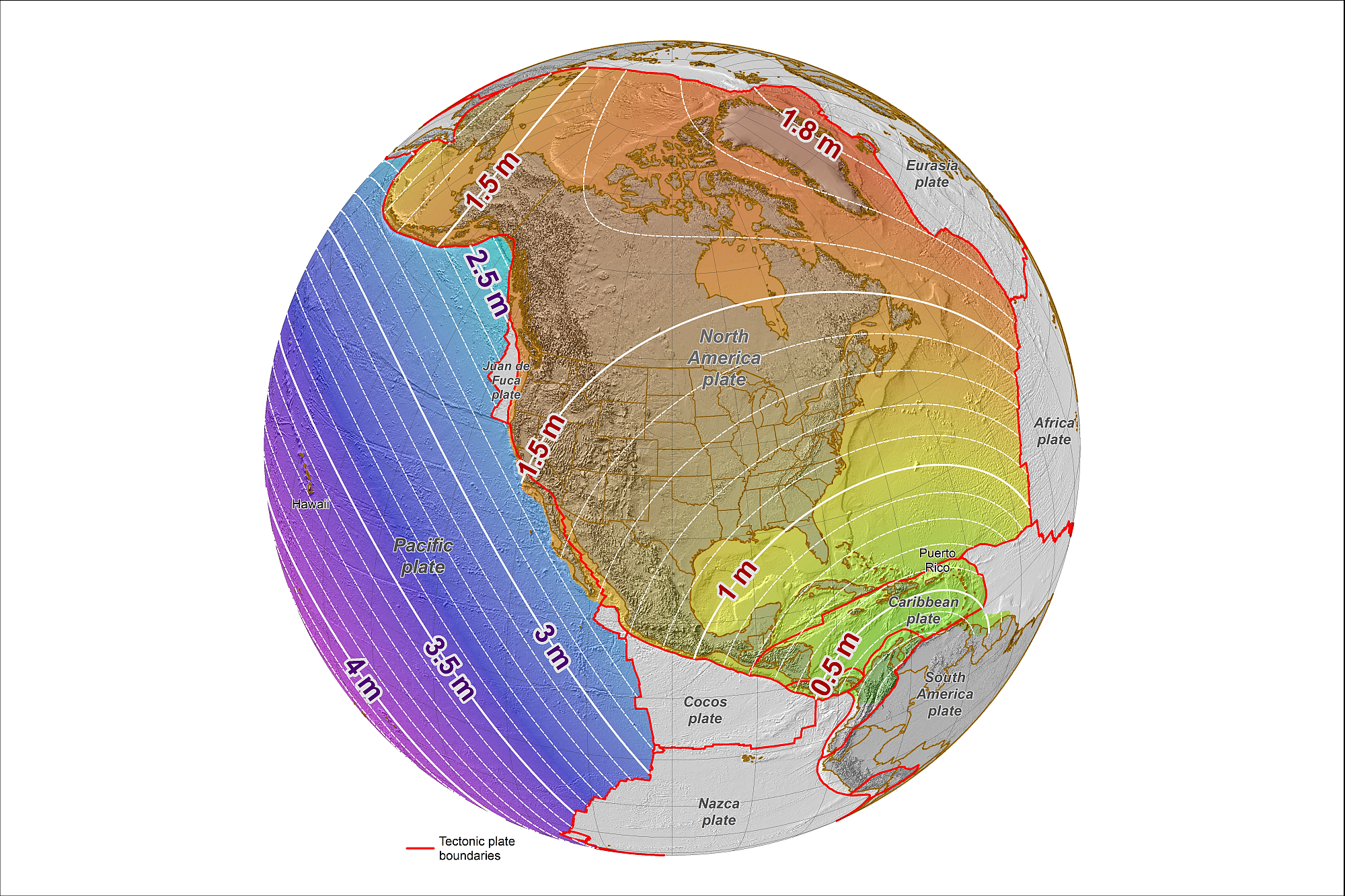 Michael Dennis, RLS, PE
michael.dennis@noaa.gov
Esri User ConferenceSan Diego Convention Center
July 14-18, 2014  •  San Diego, CA
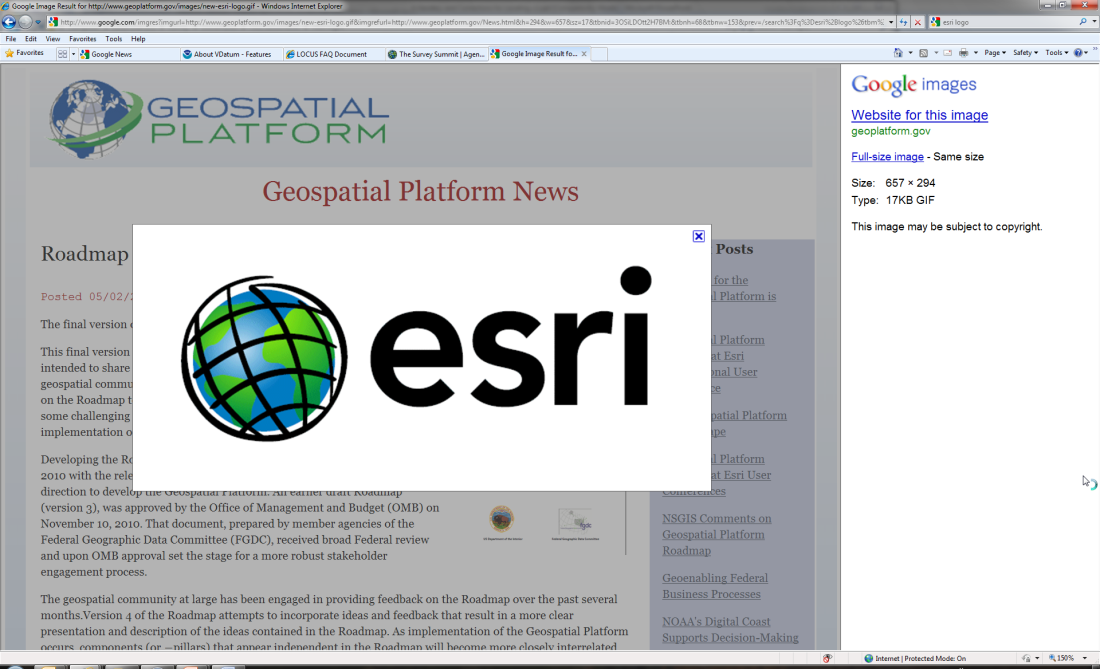 ®
Why should we care about geodesy?
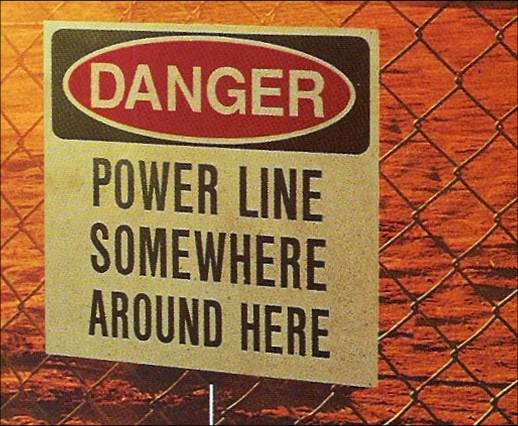 7/15/2014
2014 Esri User Conference
2
The Plan
GIS and the National Spatial Reference System (NSRS)
NOAA’s National Geodetic Survey (NGS) defines, maintains, and provides access to the NSRS
Geodetic concepts – illustrated!
Focus today is on geometric (“horizontal”) datums
Connecting data to the Earth:  Datums 
A complicated topic:  Datum transformations
Nothing is constant except change:  Time dependence
Specific example:  “WGS 84”  “NAD 83”
Other topics of Great Interest but not enough time to pursue
How data are displayed and analyzed:  Map projections
How high?  How deep?  Where will water go?  Gravity and heights
How good is it?  How do you know?  Accuracy vs. Precision
7/15/2014
2014 Esri User Conference
3
NGS: Who we are is where you are
Been around a long time (since 1807)
Became National Geodetic Survey in 1970 (when NOAA created)
Keepers of the National Spatial Reference System (NSRS)
Define, maintain, provide access for US and territories
Position, height, scale, gravity, orientation 
…and how they change with time
Products & Services
Geodetic control (active and passive)
Data, models, and imagery (gravity, geoid, aerial imagery)
Tools and services (online and desktop software and services)
Standards, specifications, guidelines, and education
7/15/2014
2014 Esri User Conference
4
The NSRS is the foundation for GIS
Land Ownership
Transportation
Surface Waters
Boundaries
Elevation
Aerial Imagery
NSRS
Geodetic Control
What is a (geometric) “datum”?
Geometric (“horizontal”) datums 
a.k.a. “geographic coordinate systems”
Basis for determining positions on the Earth
Modern ones are 4-D (time is 4th dimension)
Lat, lon, height (or Earth-Centered, Earth-Fixed XYZ), velocities
Ellipsoid (“spheroid”) by itself is NOT a datum
~Same ellipsoid for NAD 83 and WGS 84, but differ by ~2 m
Includes “local” and “global” datums
“Local” (regional) datums (e.g., NAD 83) 
“Global” datums (e.g., WGS 84)
Vertical datums another topic for another time…
7/15/2014
2014 Esri User Conference
6
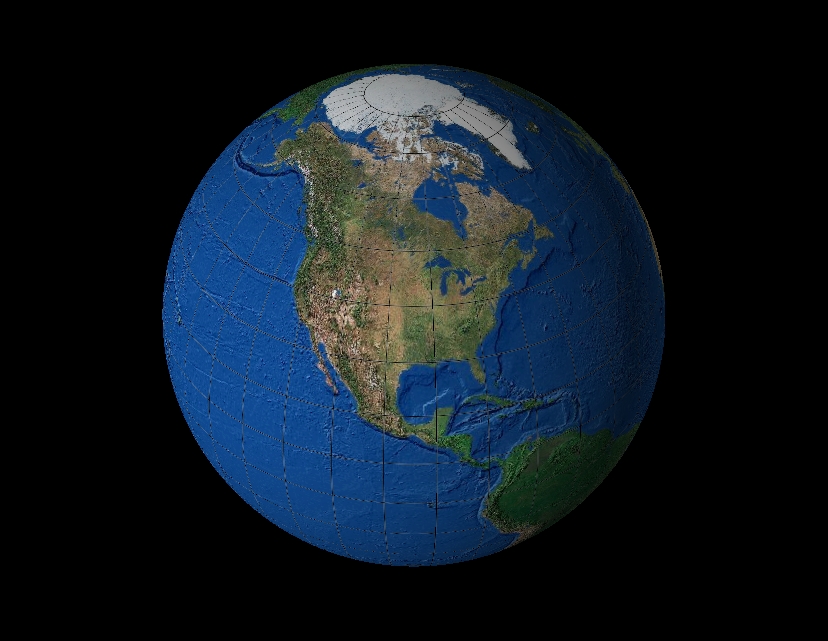 “The Figure of the Earth”
“The Figure of the Earth”
Best-fit sphericalEarth model
Too big by 9 miles at the poles
Point #1
San Diego
Point #1
San Diego
Earth mass center
Too small by 4 miles at the equator
Too small by 4 miles at the equator
MeanEarth radius, R ≈ 3959 miles
Equatorial plane
Geoid
(“mean sea level”)
Too big by 9 miles at the poles
Earth model:  Ellipsoid of revolution
a = 6,372,137.000 m ≈ 3963 mi
b = 6,356,752.314 m ≈ 3950 mi
Best-fit ellipsoid
(e.g., GRS-80, WGS-84)
Ellipsoid flattening
f = (a – b)/a ≈ 0.335%
1/f ≈ 298.25722
b = semi-minor axis(polar radius)
Point #1
San Diego
Earth mass center
a = semi-major axis(radius of equatorial plane)
Equatorial plane
Geoid
(“mean sea level”)
Ellipsoid fits geoid to within about ±100 m worldwide
Geospatial Codependencethe first step is admitting you have a problem
Datums must be “realized”
Connected to Earth by observations (e.g., GNSS)
New realizations improve accuracy of coordinates
A single datum can have multiple realizations
Interrelationships given by “datum transformations”
Mathematical methods for converting between datums
Needed if combining data based on different datums 
There are many different kinds and they can vary greatly
Modern datum definitions are accurate but complex
Will focus on two here:  NAD 83 and WGS 84.
7/15/2014
2014 Esri User Conference
9
A (very) brief history of NAD 83 datum
Original realization completed in 1986
Almost entirely classical (optical) observations
“High Accuracy Reference Network” (HARN) realizations (1990s)
Done essentially state-by-state
Based on GNSS but classical stations included
National Re-Adjustment of 2007
NAD 83(NSRS2007/CORS96) epoch 2002.00
Nationwide adjustment (GNSS only)
NAD 83 (2011/PA11/MA11) epoch 2010.00
Also nationwide GNSS-only adjustment
This is NOT a new datum! (still NAD 83)
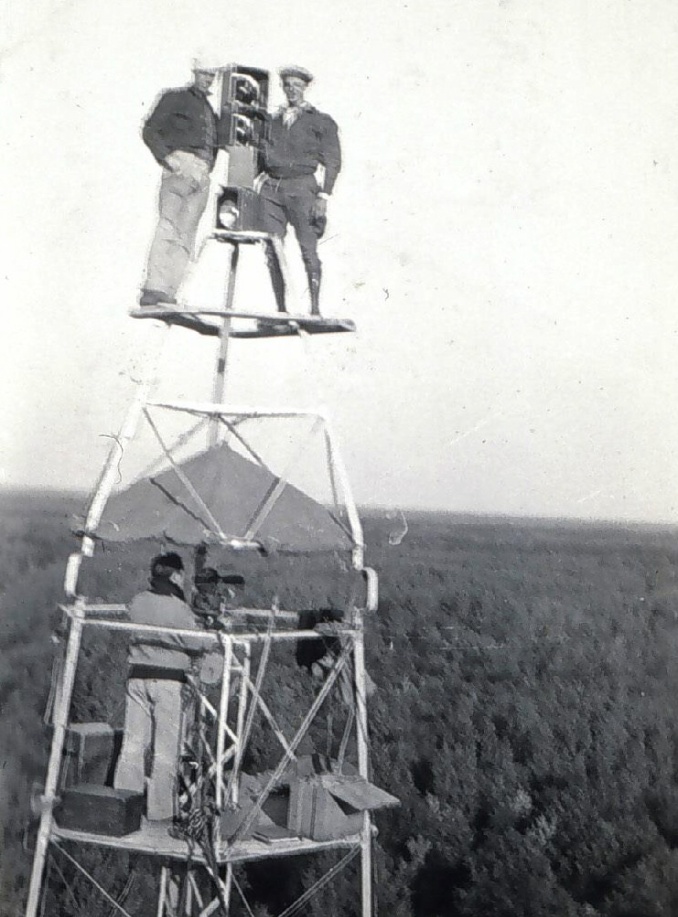 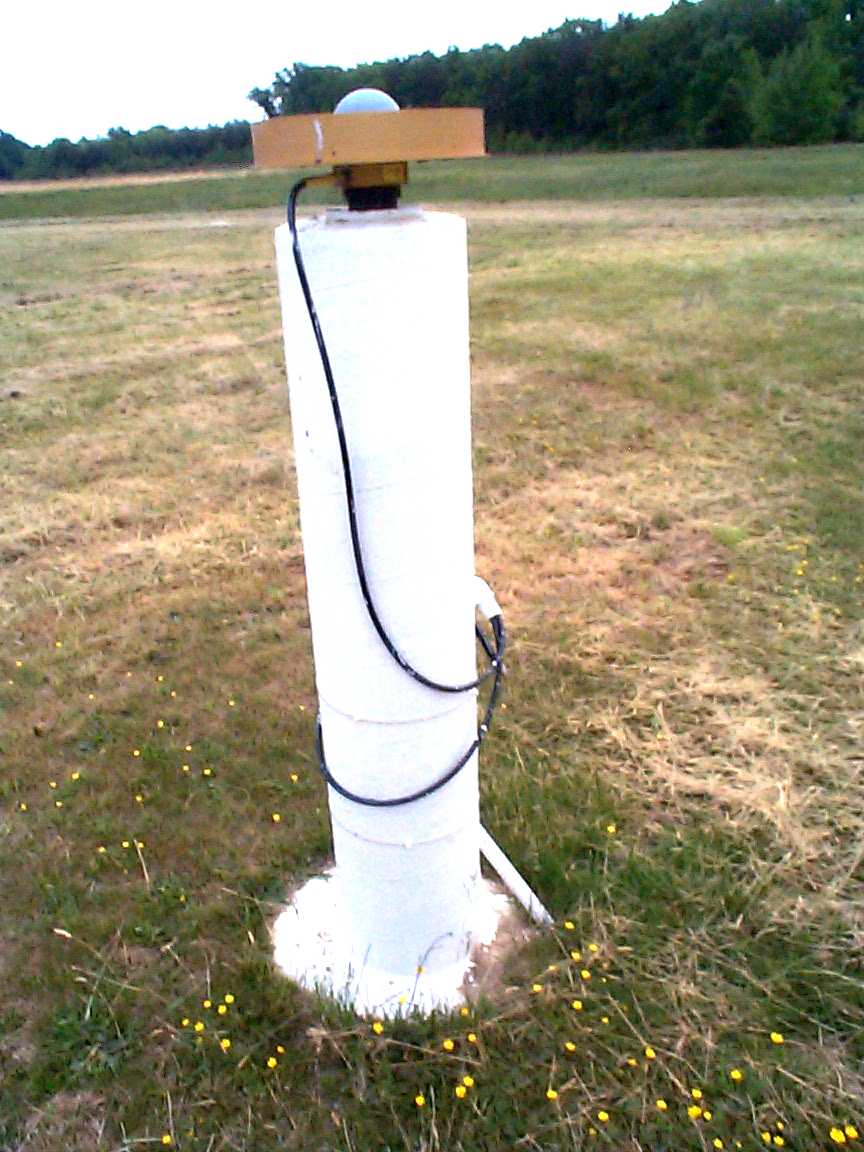 7/15/2014
2014 Esri User Conference
10
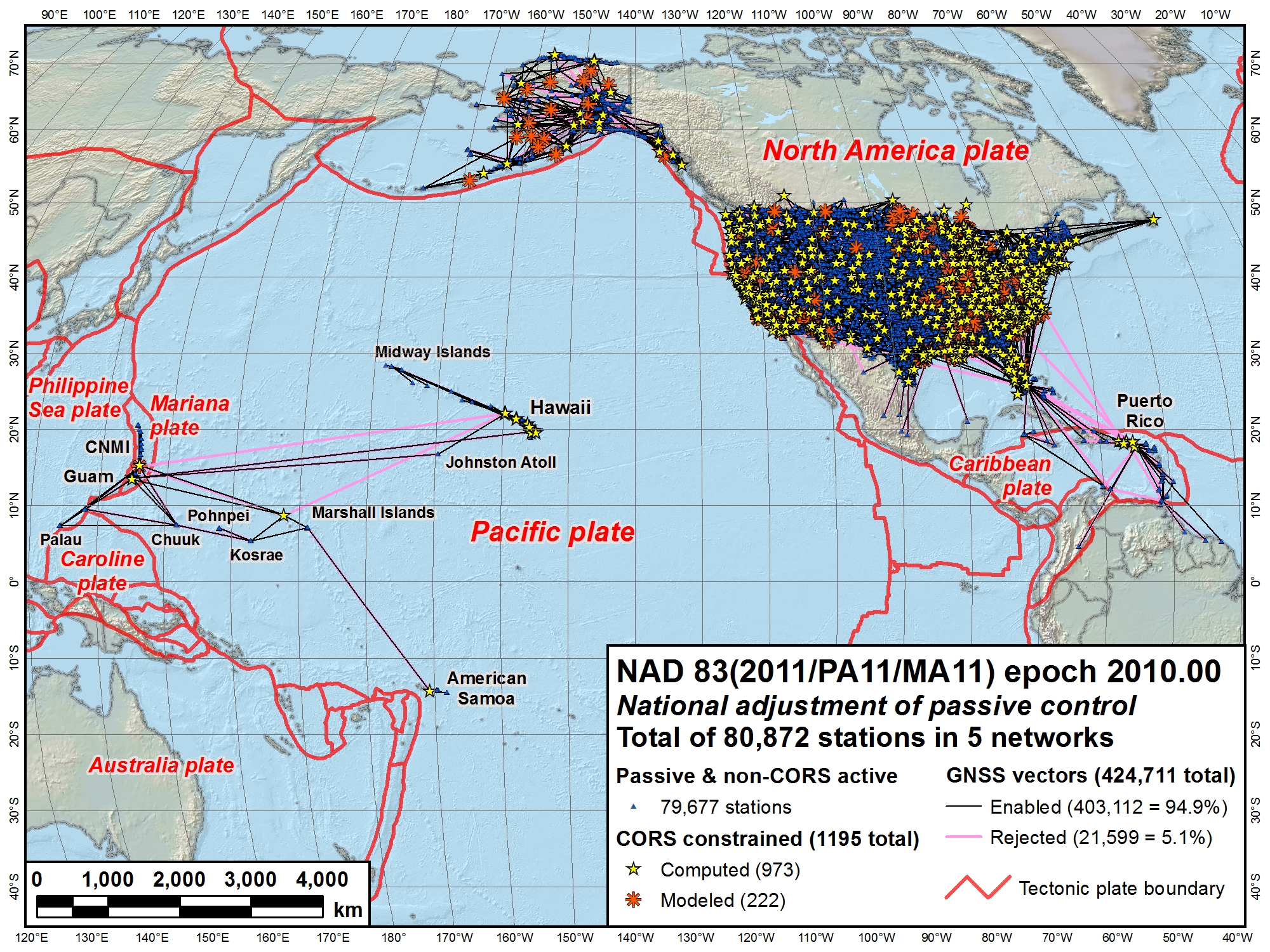 Alaska
CONUS
Pacific (MA11)
Pacific (PA11)
GIS is only for low spatial accuracy?
Median accuracy (95% conf.):
0.9 cm horiz, 1.5 cm height
2014 Esri User Conference
11
A (very) brief history of WGS 84 datum
Original realization completed in 1987
“Same” as original NAD 83 (to within ±1-2 m)
WGS 84 (G730) — adopted Jan 1994
Aligned with ITRF91
WGS 84 (G873) — adopted Sep 1996
Aligned with ITRF94
WGS 84 (G1150) — adopted Jan 2002
Aligned with ITRF2000 (at epoch 2001.00)
WGS 84 (G1674) — adopted Feb 2012
Aligned with ITRF2008  (at epoch 2005.00)
WGS 84 (G1762) — adopted Oct 2013
Also aligned with ITRF2008 (at epoch 2005.00)
Note that current NAD 83 is epoch 2010.00
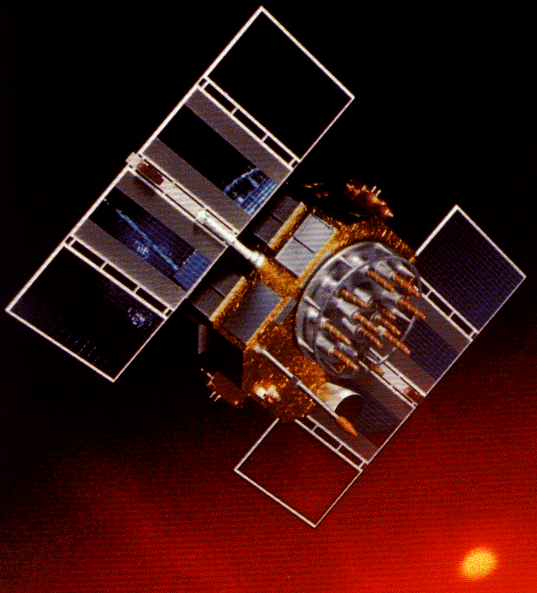 7/15/2014
2014 Esri User Conference
12
Understanding geodetic coordinates
Positions for entire Earth (or large part of Earth)
For modern datums these are 3-D
With velocities they are 4-D
Here concerned with geometric coordinates
Two main types:
Latitude, longitude, and ellipsoid height:  φ, λ, h
Earth-Centered, Earth Fixed (ECEF) Cartesian:  X, Y, Z
Used for many types of geodetic computations
Can covert between both types without error
7/15/2014
2014 Esri User Conference
13
Earth-Centered Earth-Fixed (ECEF) coordinates
Ellipsoid
(e.g., GRS-80, WGS-84)
+Z axis (parallel to axis of rotation)
+Y axis (90°E)
Point #1, San Diego
+Z1
Coordinates:
(–X1, –Y1, +Z1)
(φ1, λ1, h1)
h1
Earth mass center
+X axis
(Prime meridian)
–X axis (180°W)
–X1
φ1
λ1
–Y1
Equatorial plane
Geoid
(“mean sea level”)
–Y axis (90°W)
–Z axis
Earth-Centered Earth-Fixed (ECEF) coordinates
Ellipsoid
(e.g., GRS-80, WGS-84)
+Z axis (parallel to axis of rotation)
+Y axis (90°E)
Point #1, San Diego
+Z1
Coordinates:
(–X1, –Y1, +Z1)
(φ1, λ1, h1)
h1
Earth mass center
+X axis
(Prime meridian)
–X axis (180°W)
–X1
Where is San Diego Conference Center?
	X = -2,451,510 m
	Y = -4,780,100 m
	Z = +3,426,640 m
…is the same as:
	Latitude, φ = 32°42’ 25” N
	Longitude, λ = 117°09’ 05” W
	Ellipsoid height, h = -30 m
φ1
λ1
–Y1
Equatorial plane
Geoid
(“mean sea level”)
–Y axis (90°W)
–Z axis
Datum transformations
Typical datum transformations 
3-parameter:  3-dimensional translation of origin as ΔX, ΔY, ΔZ
7-parameter:  3 translations plus 3 rotations (one about each of the axes) plus a scale 
14-parameter:  A 7-parameter where each parameter changes with time (each has a velocity)
Transformations that model tectonic displacement and other distortion (e.g., NGS models in NADCON, GEOCON, and HTDP) 
Vertical datum transformations
Can be simple shift or complex operation that models distortion (e.g., GEOCON, VERTCON)
7/15/2014
2014 Esri User Conference
16
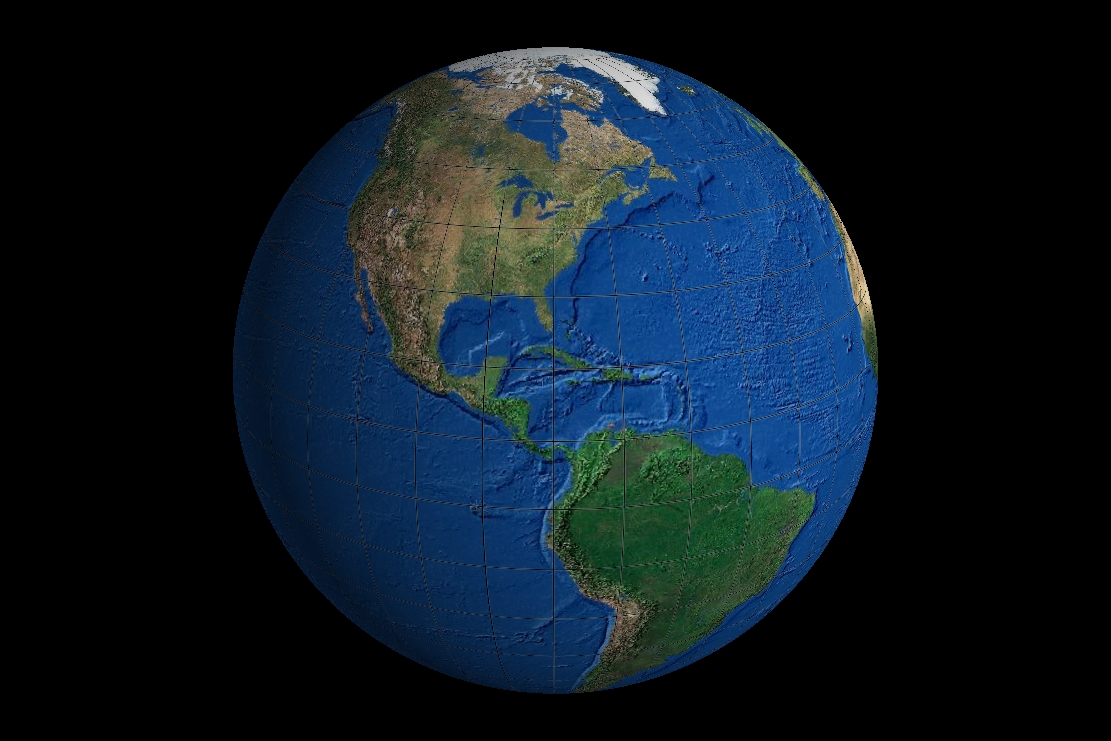 Datum transformations
b1
b2
a1
a2
ΔX, ΔY, ΔZ
3-parameterdatum transformation
Datum transformations
If datum changes with time, each component has a velocity…
rotZ
b1
a1
b2
ΔX, ΔY, ΔZ
rotX
a2
3-parameterdatum transformation
7-parameterdatum transformation
14-parameterdatum transformation
rotY
scale
What to do…?
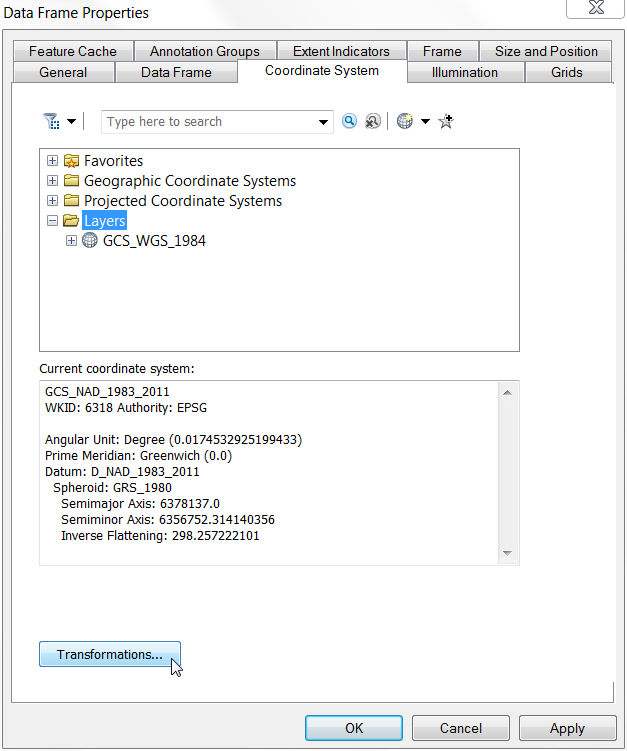 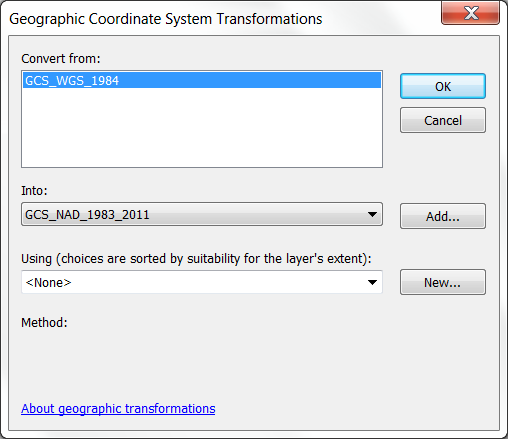 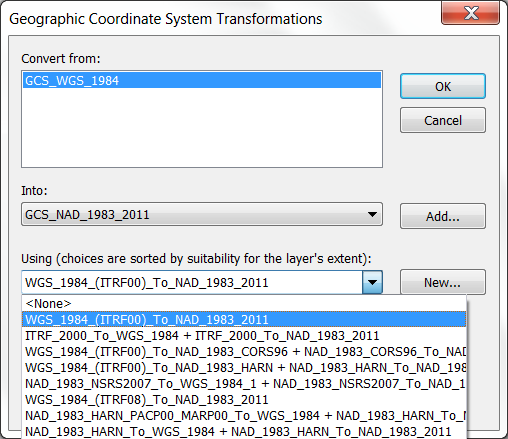 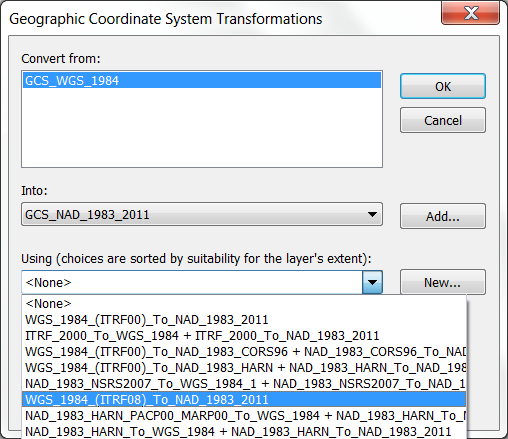 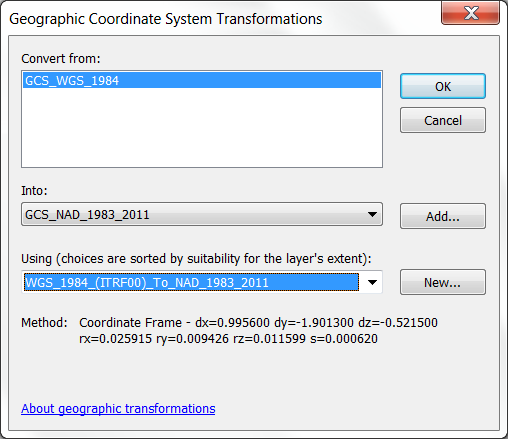 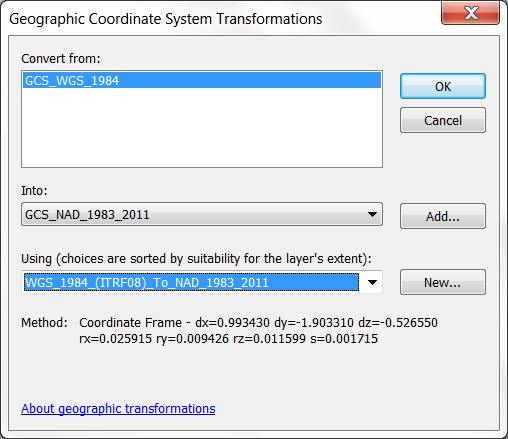 7/15/2014
2014 Esri User Conference
19
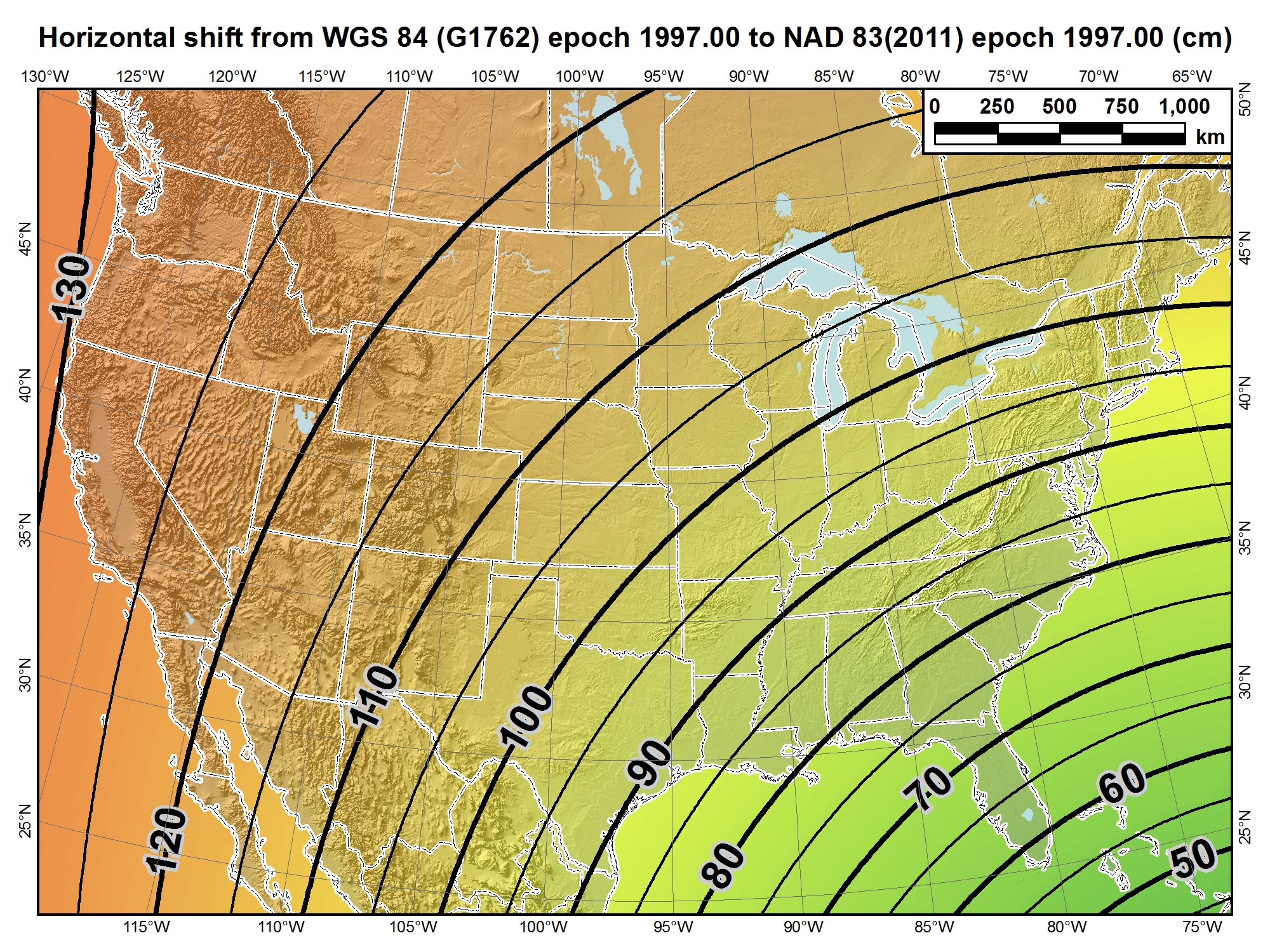 Based on 7 constant transformation parameters published by NGS (7 time-dependent parameters ignored), at input time = output time of 1997.0 (so tectonic velocities irrelevant).

This is how the transformation is implemented in most commercial geospatial software.
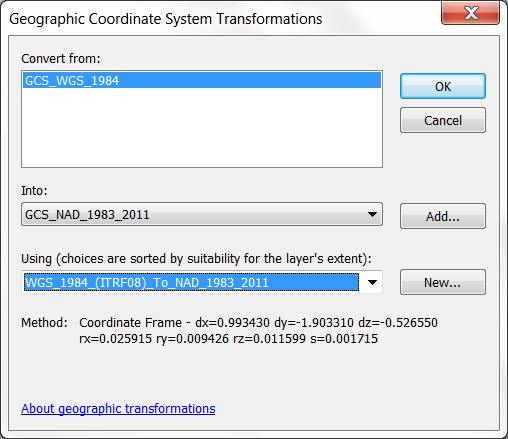 7/15/2014
2014 Esri User Conference
20
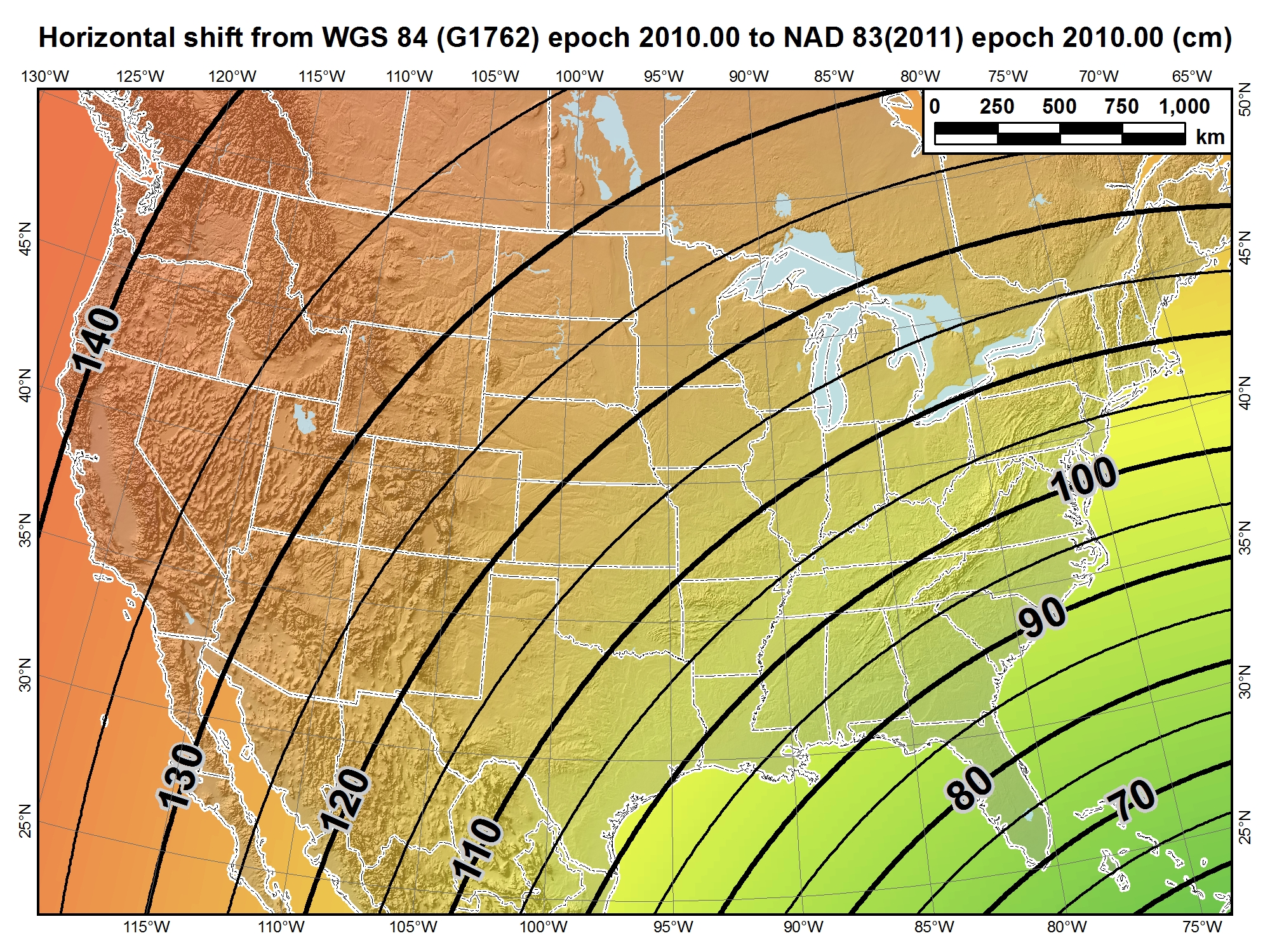 Based on 14 transformation parameters published by NGS at input time = output time of 2010.0 (so tectonic velocities irrelevant)
7/15/2014
2014 Esri User Conference
21
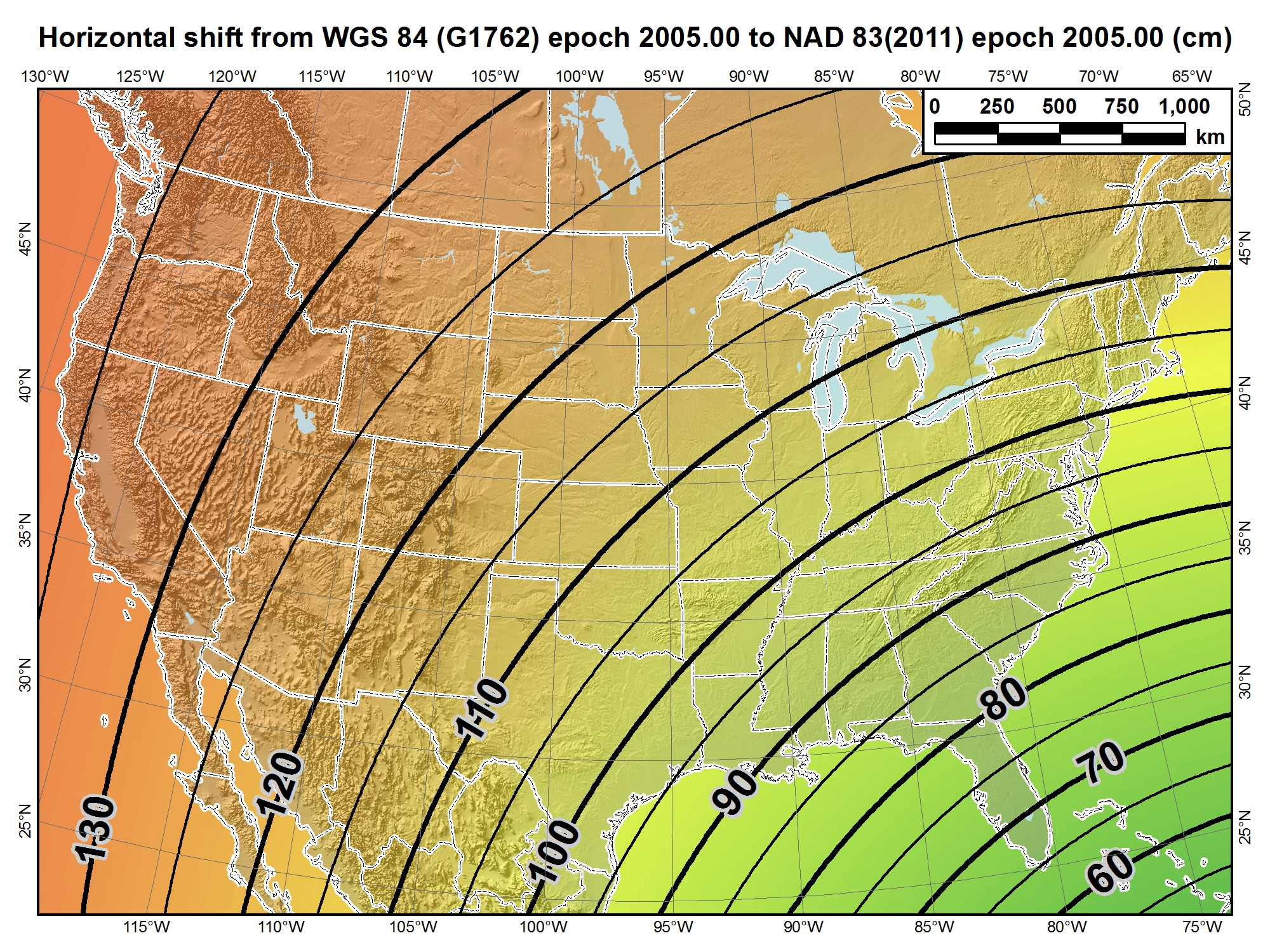 Based on 14 transformation parameters published by NGS at input time = output time of 2005.0 (so tectonic velocities irrelevant)
7/15/2014
2014 Esri User Conference
22
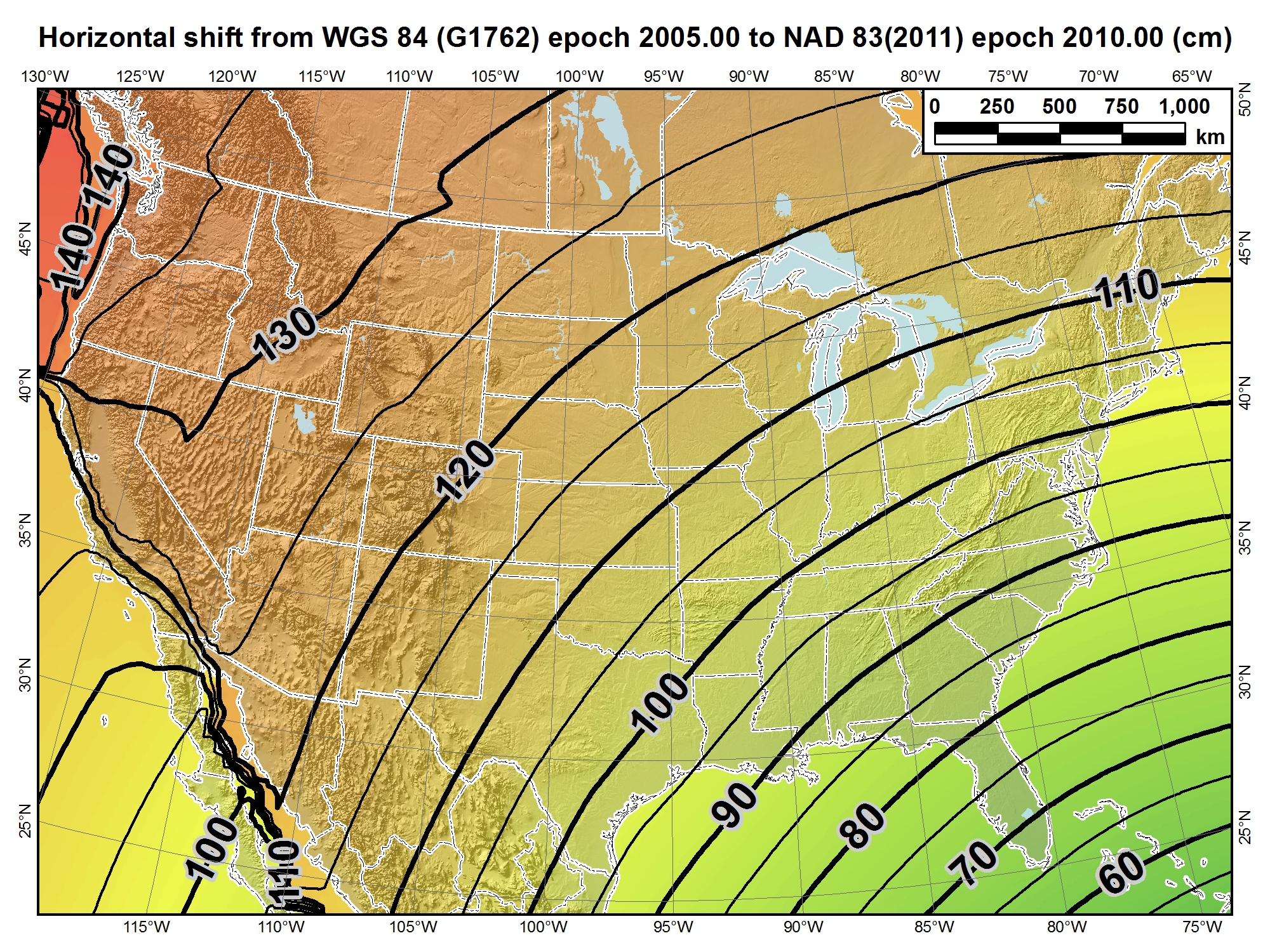 Based on 14 transformation parameters published by NGS at input time of 2005.0 ≠ output time of 2010.0 (5 years of tectonic movement).

This much more complex case is the “correct” transformation.
7/15/2014
2014 Esri User Conference
23
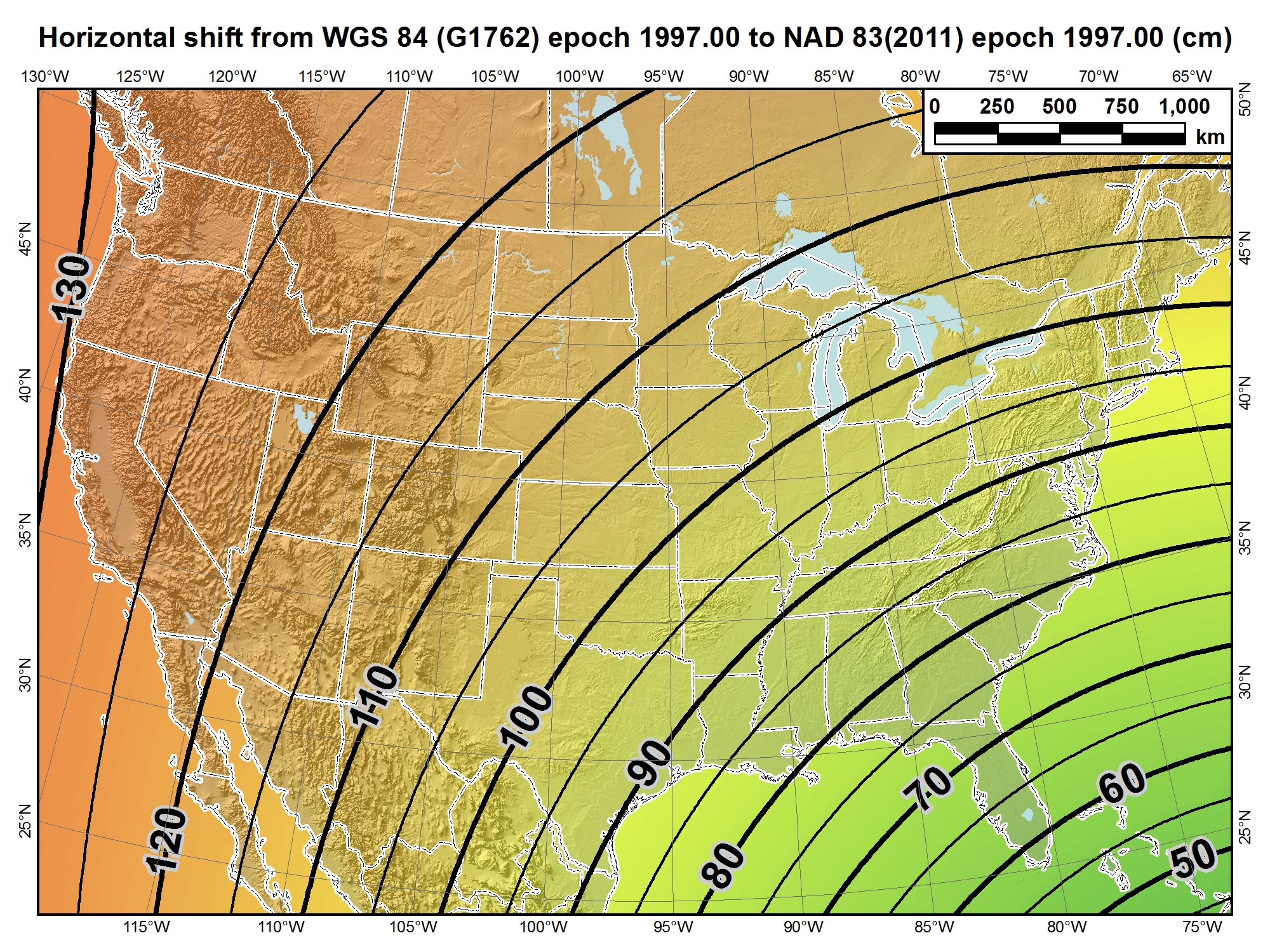 7/15/2014
2014 Esri User Conference
24
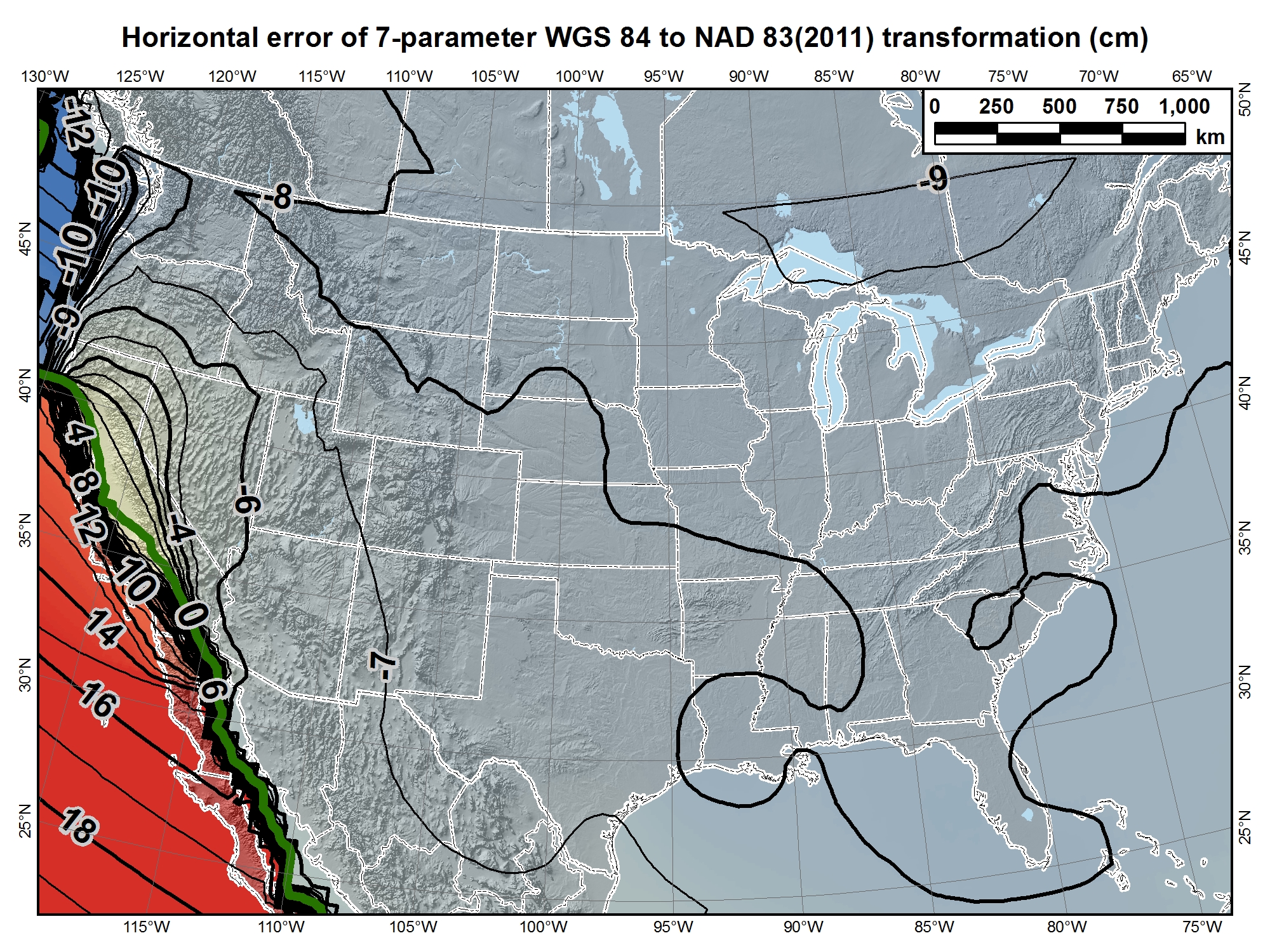 7/15/2014
2014 Esri User Conference
25
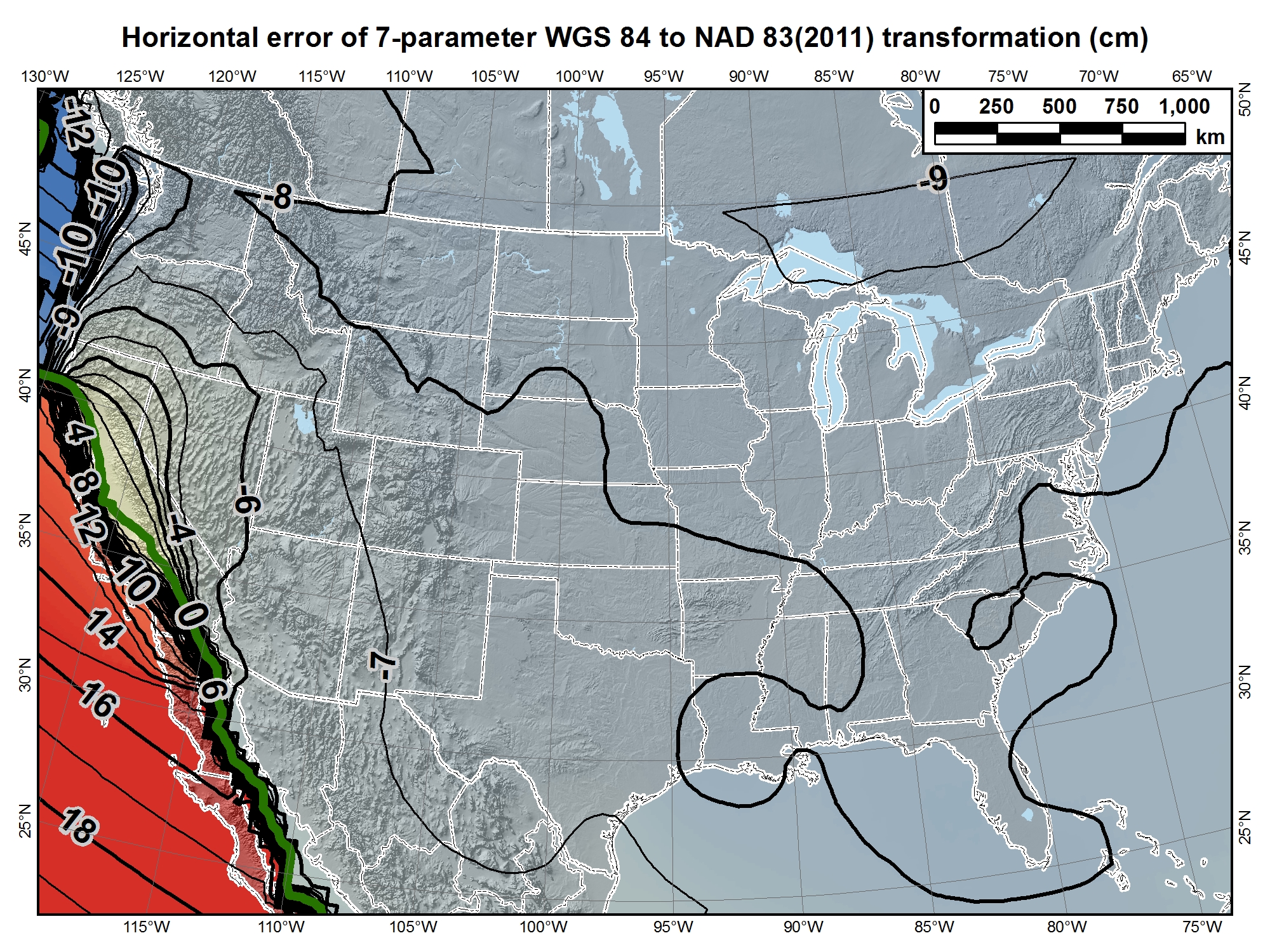 This 7-parameter transformation is equivalent to the following commercial vendor transformations:
ESRI: “WGS_1984_(ITRF08)_To_NAD_1983_2011” (108363)
NOT  “WGS_1984_(ITRF00)_To_NAD_1983_2011”, or the ~25+ other NAD 83WGS 84 transformations in ArcGIS 10.x
Trimble: “ITRF to NAD 1983 (2011)”
NOT  “NAD 1983 (Conus)”, a “zero” transformation (used automatically with State Plane)
Topcon: “NAD83”
NOT  “NAD83_NO_TRANS”, another “zero” transformation
WGS 84
7/15/2014
2014 Esri User Conference
26
Does this stuff really matter?
Significant for accuracies better than ~1-2 m
Can be problem for combining accurate datasets
Requires understanding of modern datums
Be careful when using “WGS 84”
Which realization?  At what epoch? At what level of accuracy?
Just because it comes from GPS does NOT mean it is “WGS 84”
Things are moving, and it can make a difference
e.g., San Diego moving 4.0 cm/yr NW w.r.t. Phoenix, AZ
Modern GNSS becoming more precise
Autonomous positions soon better than 1-2 m
But accuracy another issue… 
With respect to what? And at what point in time?
7/15/2014
2014 Esri User Conference
27
New Datums for the U.S.
Planned release in 2022
Geometric datum:  Aligned with ITRF/WGS 84
Vertical datum:  Based on gravimetric geoid
How much will NSRS coordinates change?
North America plate (CONUS and AK):  Approx 0.8 to 1.6 m
Pacific plate: Approx 3.4 (Midway) to 4.3 m (American Samoa)
Mariana plate: Approx 1.1 to 1.4 m
How much will NSRS ellipsoid height change?
Approx -1.9 m (Puerto Rico) to +2.0 m (Guam)
How much will NSRS CONUS orthometric height change?
Approx +0.1 m (Florida) to -1.3 m (Washington)
7/15/2014
2014 Esri User Conference
28
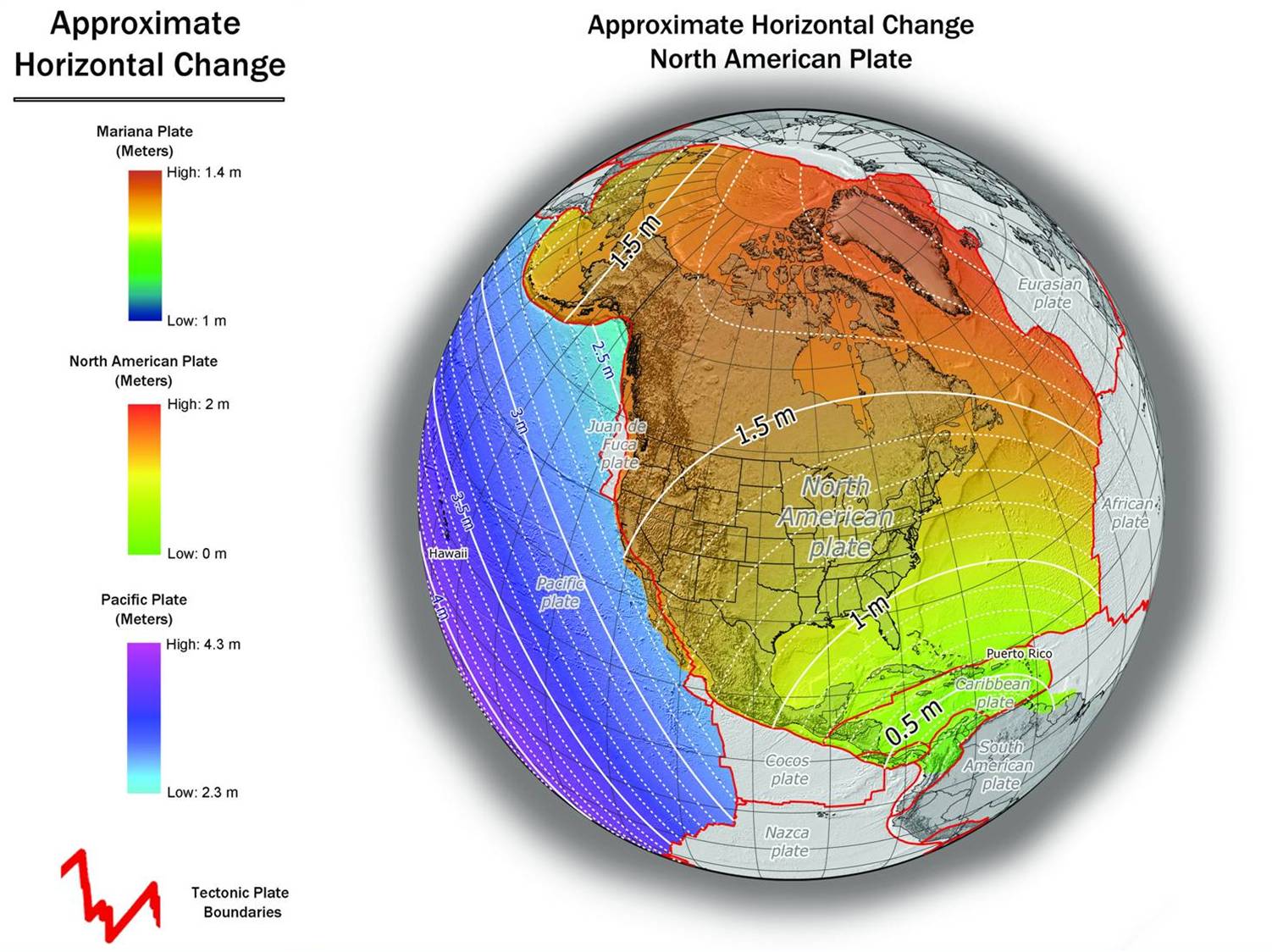 NAD 83(2011) to IGS08 at epoch 2022.0
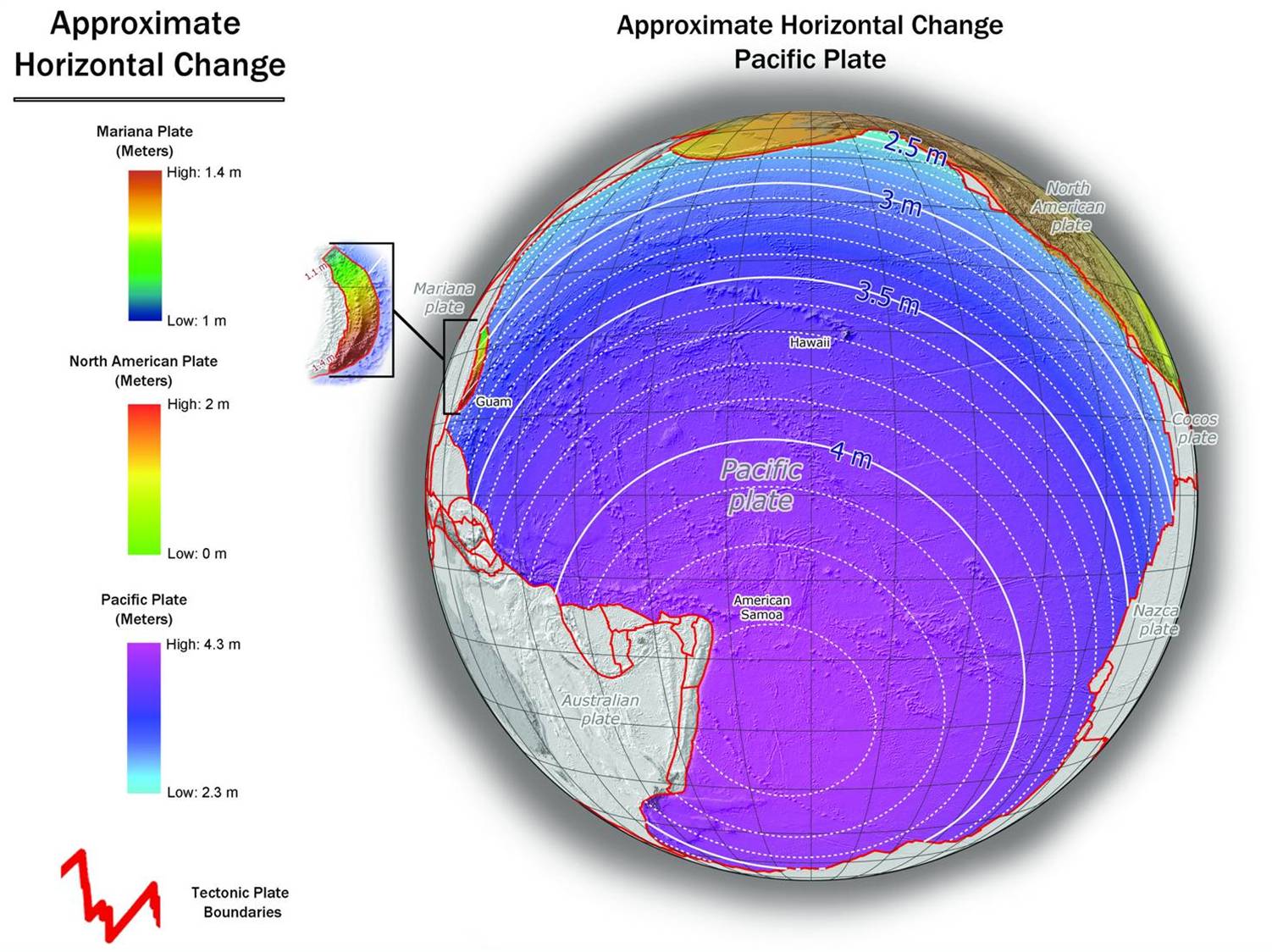 NAD 83(PA11) to IGS08 at epoch 2022.0
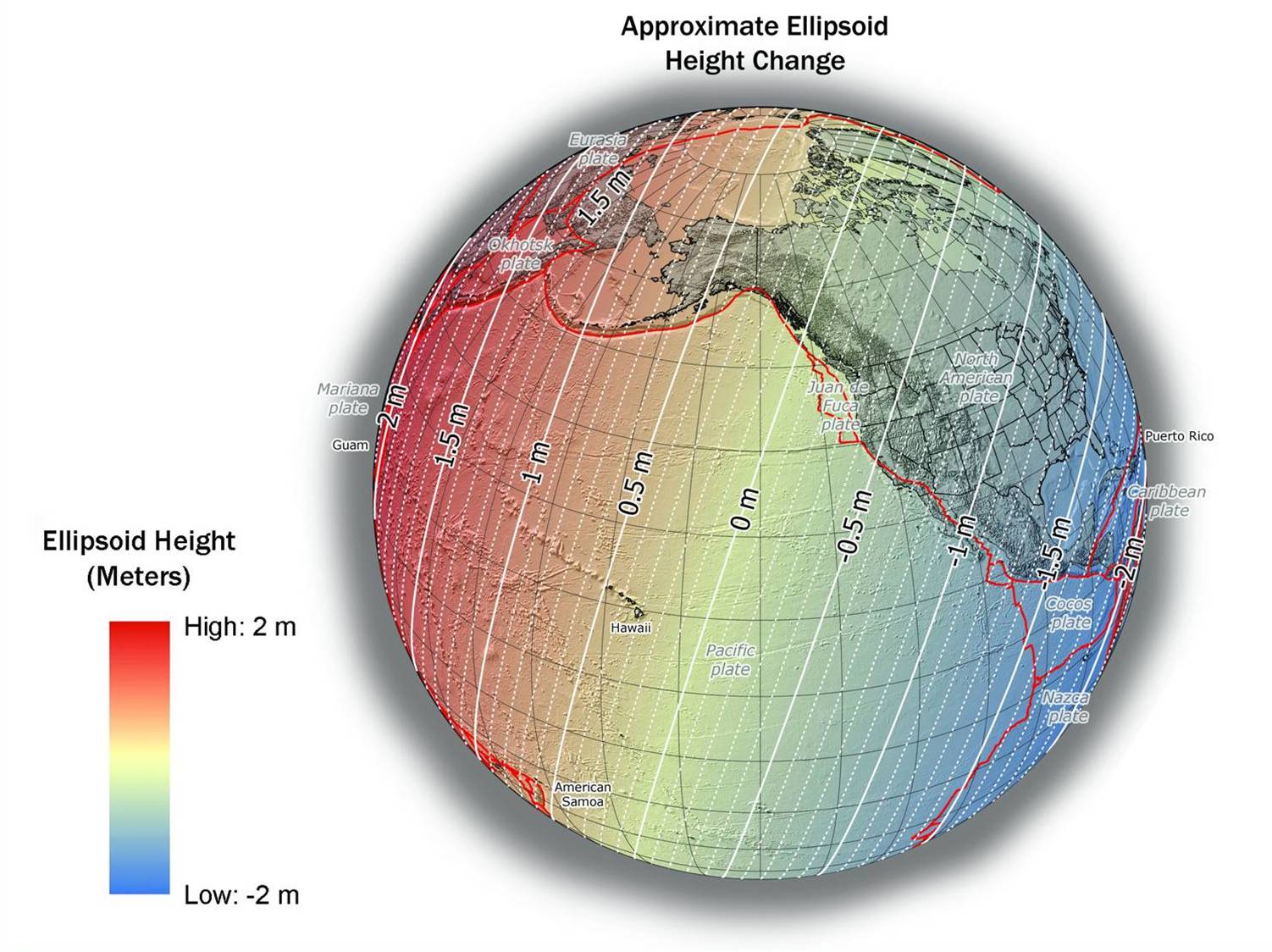 NAD 83(2011) to IGS08 at epoch 2022.0
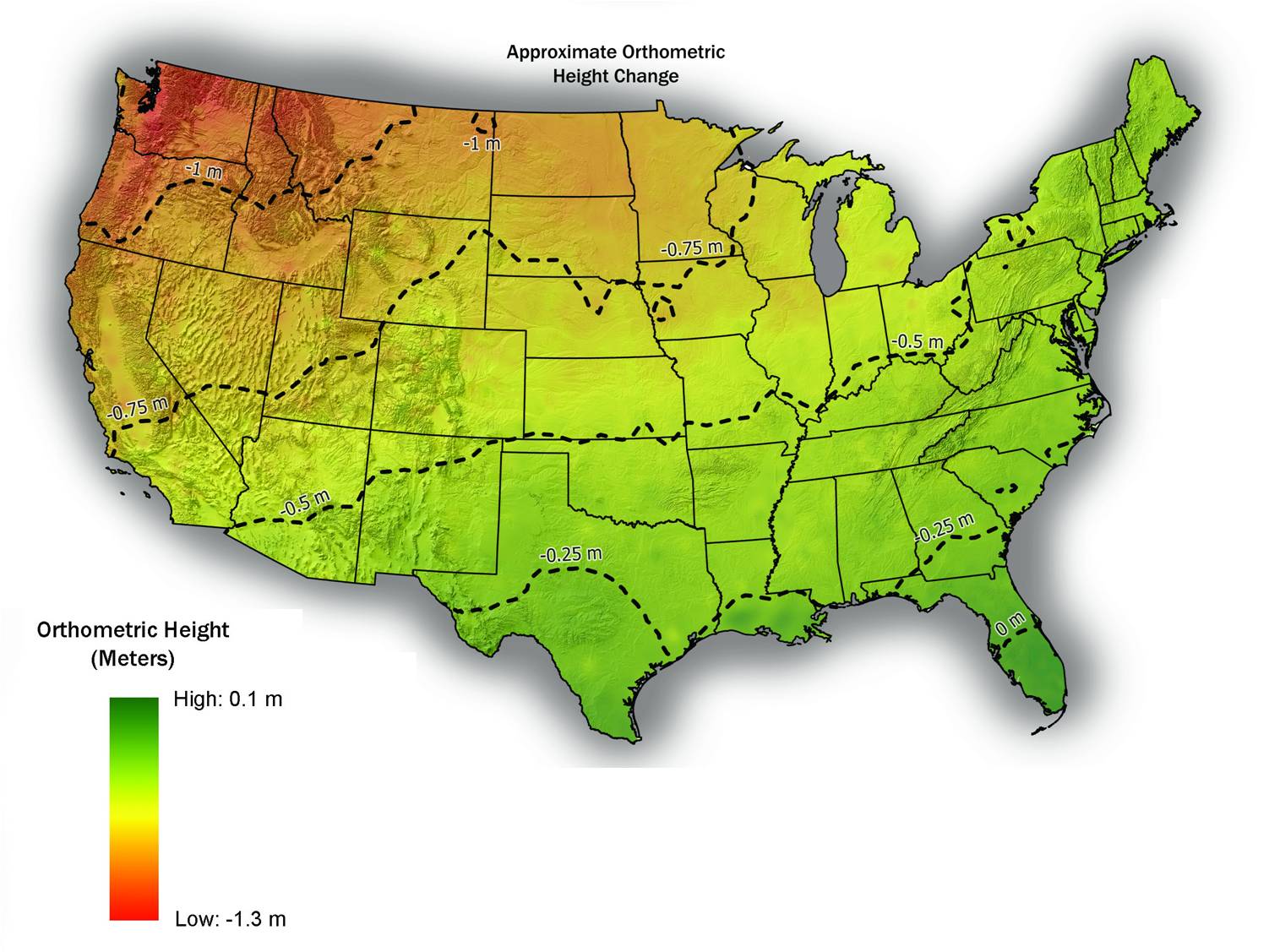 Orthometric height change (meters)
NAVD 88 to new vertical datum
 Estimated as NAVD 88 "zero" (datum) surface minus NGS gravimetric geoid
Conclusions
Geodesy knowledge needed for correct georeferencing
Becomes more important as spatial accuracy increases
Driven by high precision and low cost of GNSS (a geodetic tool) 
High-accuracy geodetic transformations are complicated
Time-dependence especially complex for differential tectonic motion
Datasets representing different times difficult to spatially align
Metadata (documentation) is essential
Improves reliability and accuracy of data
Increases value and usefulness of spatial data
Needed all geospatial data (GIS, surveying, engineering, etc.)
7/15/2014
2014 Esri User Conference
33
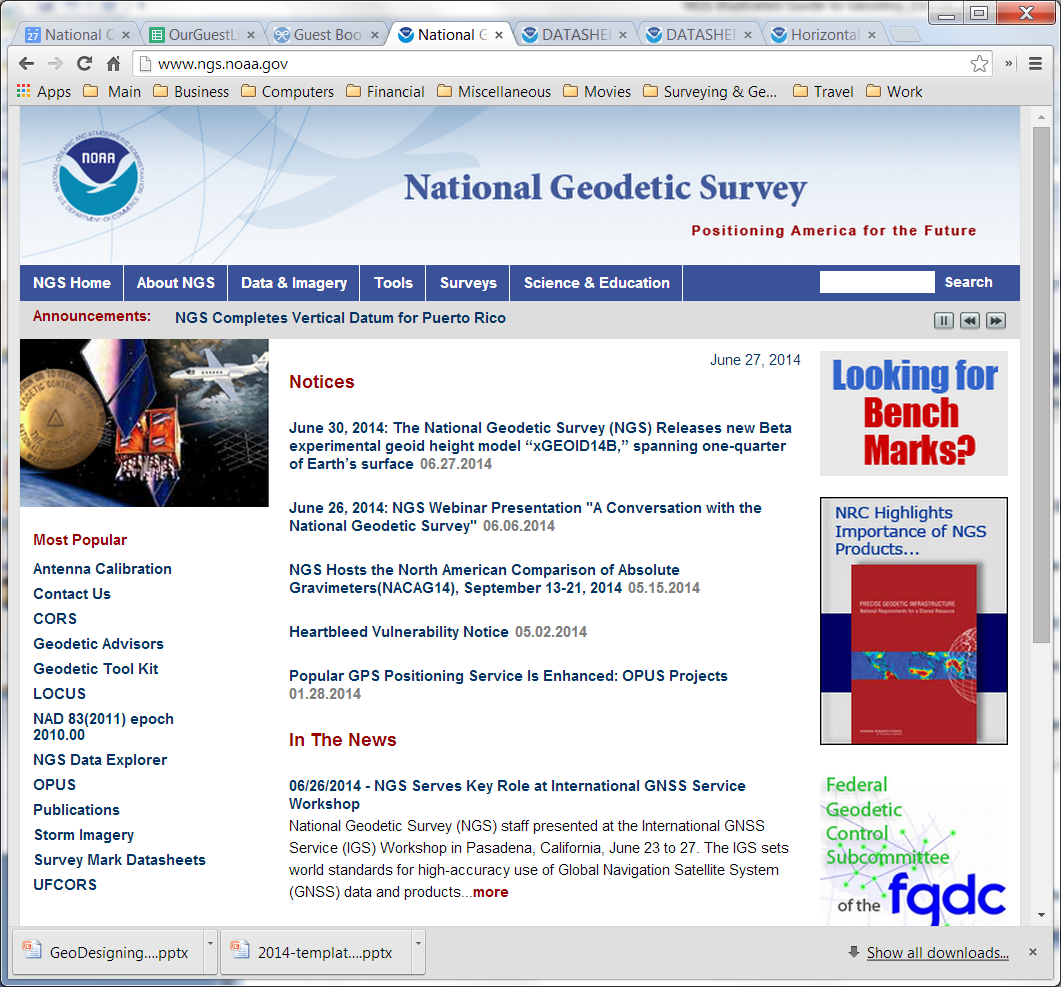 More information…
geodesy.noaa.gov
7/15/2014
2014 Esri User Conference
34
An NGS Illustrated Guide to Geodesy for GIS Professionals
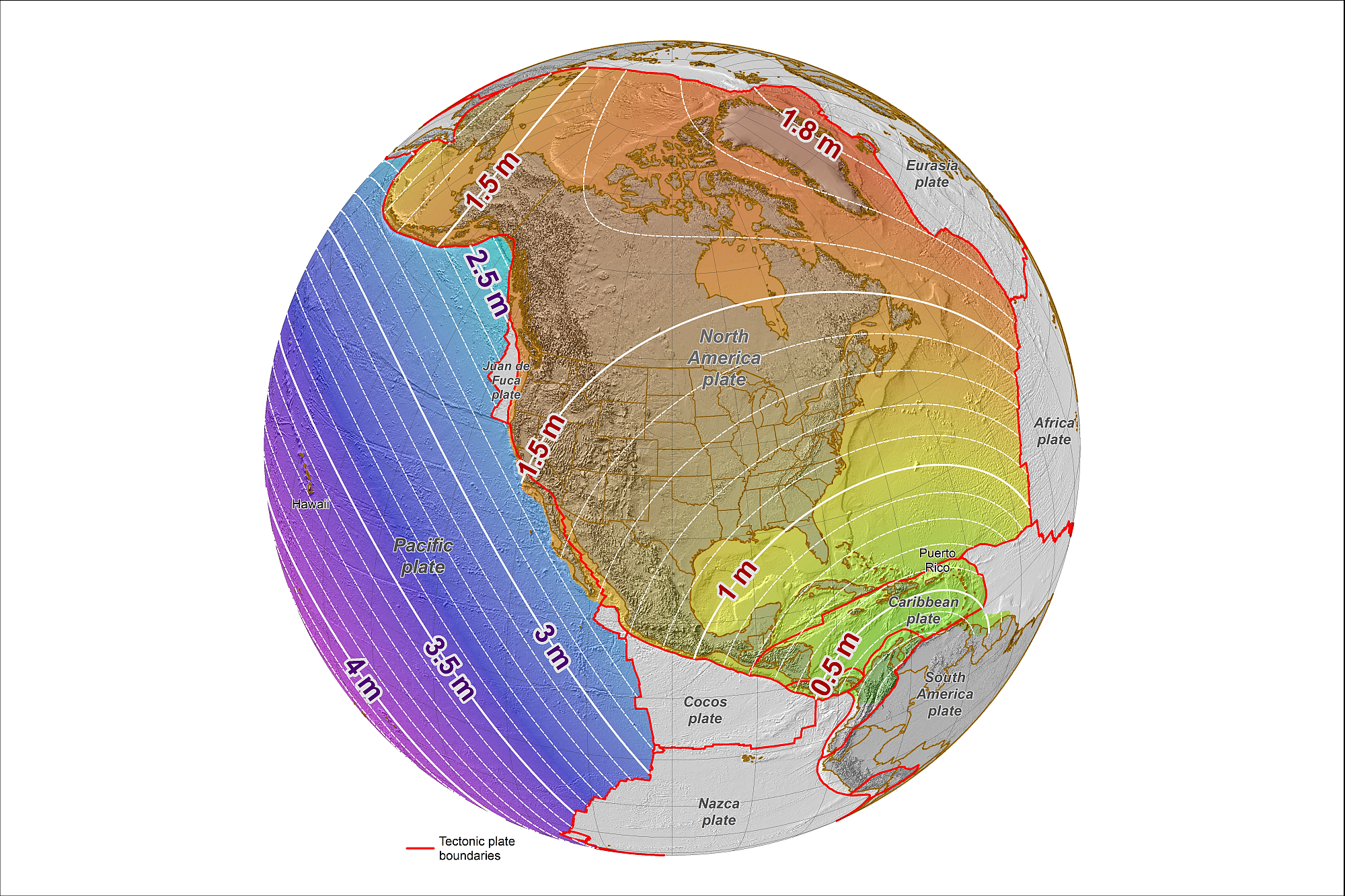 Questions?
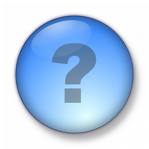 7/15/2014
2014 Esri User Conference
35